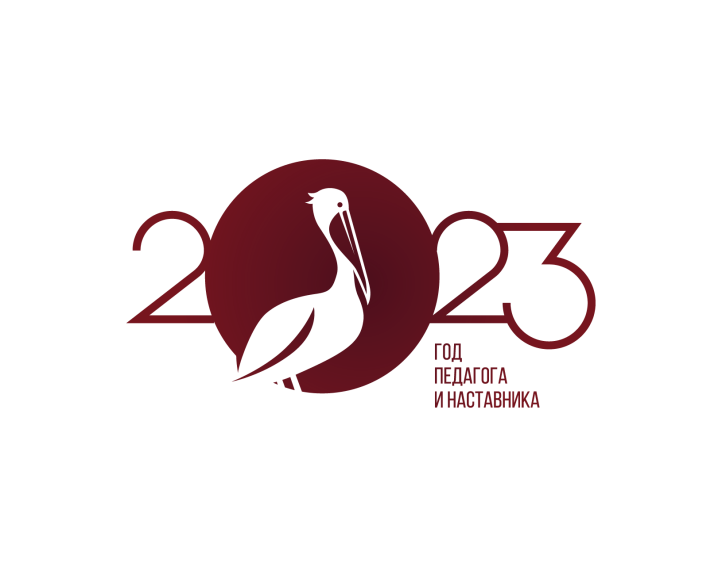 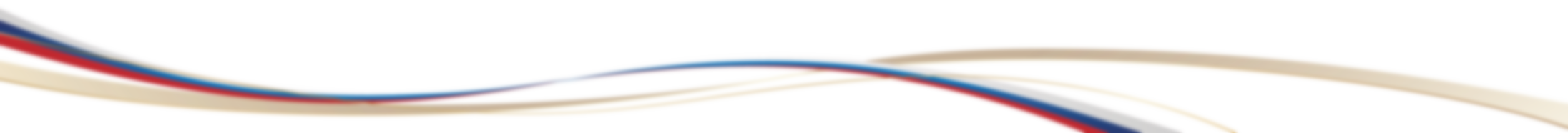 ФУНКЦИОНАЛЬНАЯ ГРАМОТНОСТЬ НА УРОКАХ ГЕОГРАФИИ
Ильенкова Юлия Борисовна
Учитель географии 
Муниципального автономного общеобразовательного учреждения  «Школа № 16 г. Благовещенска им. Героя Советского Союза лётчика-космонавта А.А. Леонова»
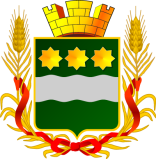 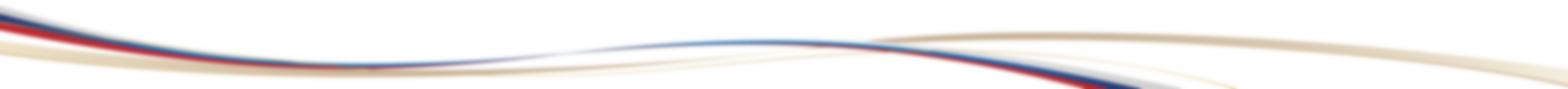 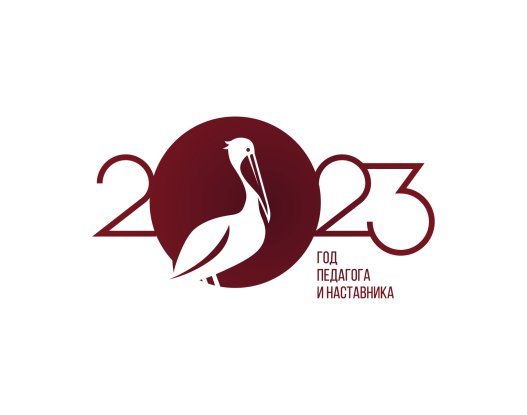 Функциональная грамотность
Понятие «функциональная грамотность», возникло более полувека назад.  На волне ликвидации безграмотности в 1957 году ЮНЕСКО впервые предложила понятия «минимальная грамотность» и «функциональная грамотность».  В нашей стране понятие функциональной грамотности школьников появилось в 1970-е годы и подразумевало совокупность навыков чтения и письма для решения реальных жизненных задач. 
 За следующие 40 лет функциональная грамотность в обучении и развитии школьников приобрела большую значимость, чем базовая.  Сегодня функционально грамотный ученик — индикатор качества  образования. Одних академических знаний в жизни теперь недостаточно.
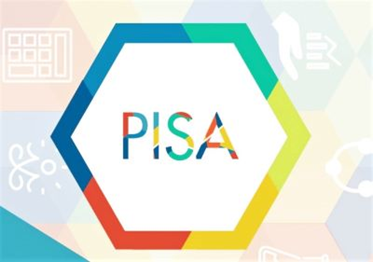 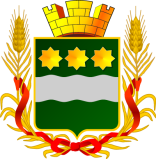 2
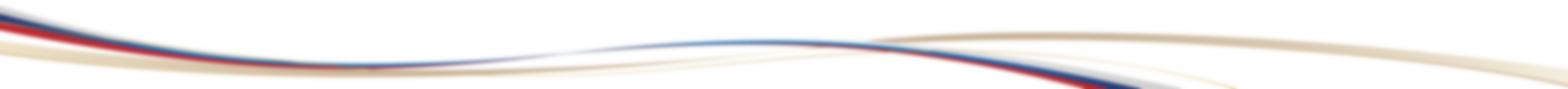 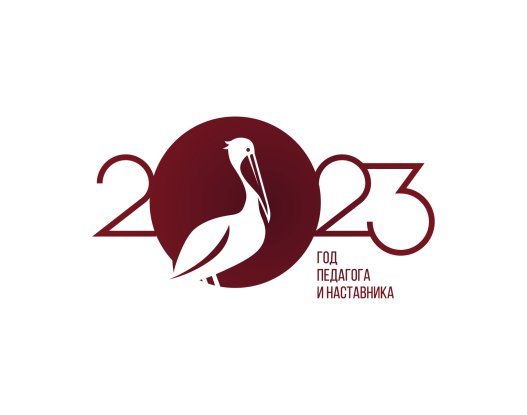 Функциональная грамотность
«Функциональная грамотность – это способность человека использовать приобретаемые в течение жизни знания для решения широкого диапазона жизненных задач в различных сферах человеческой деятельности, общения и социальных отношений».

А.А. Леонтьев
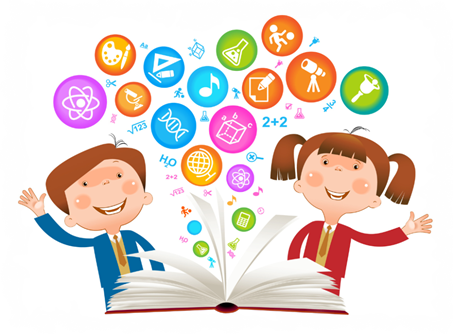 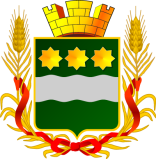 3
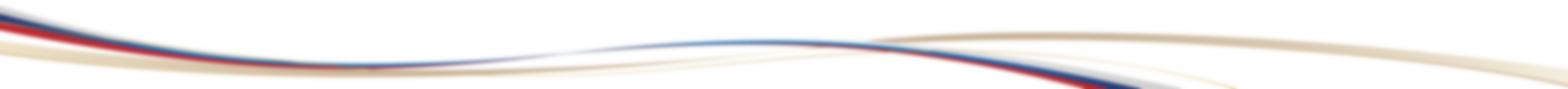 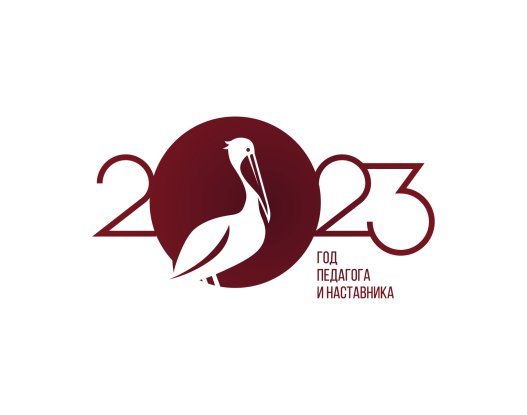 Единая система оценки качества образования
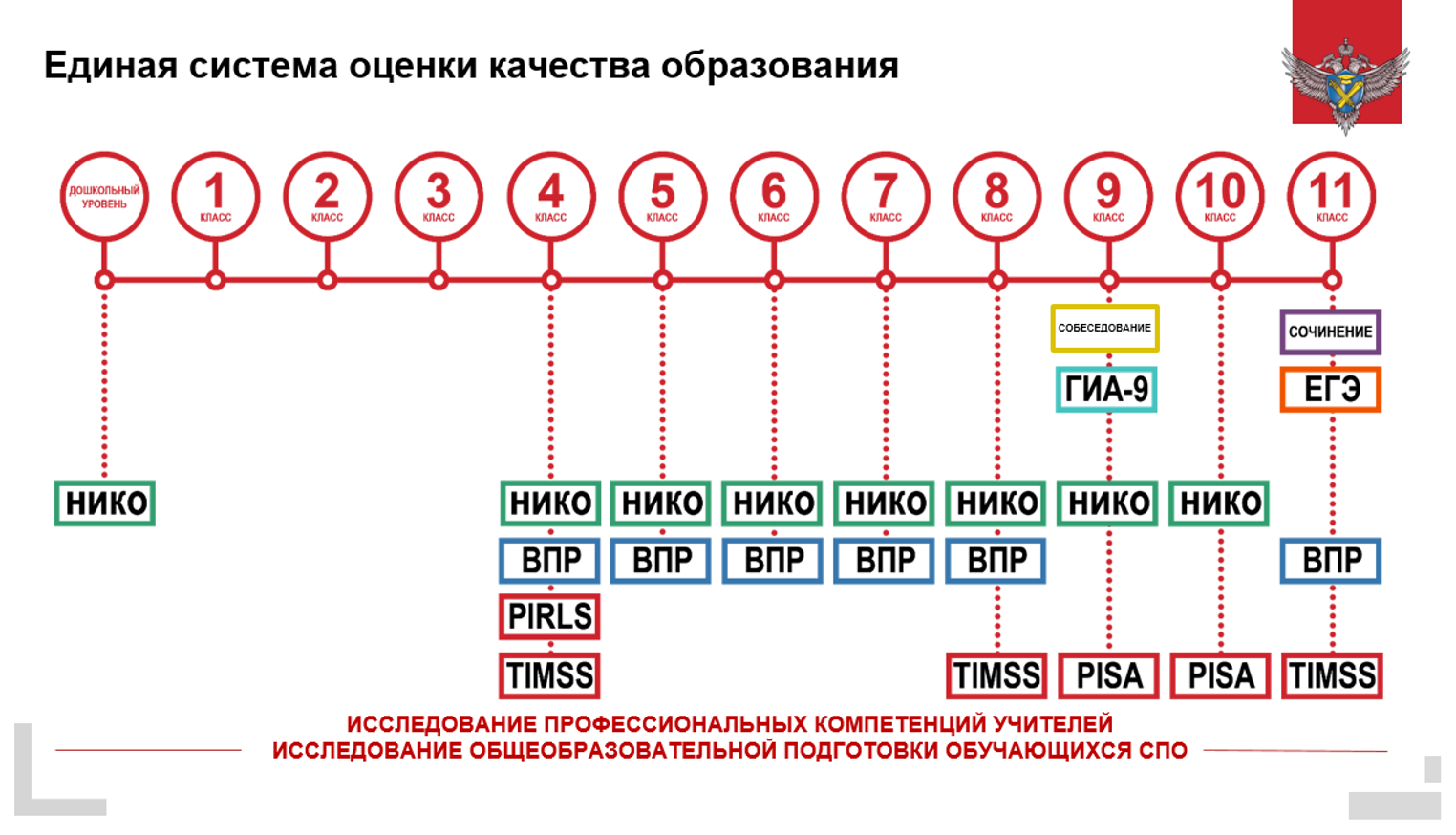 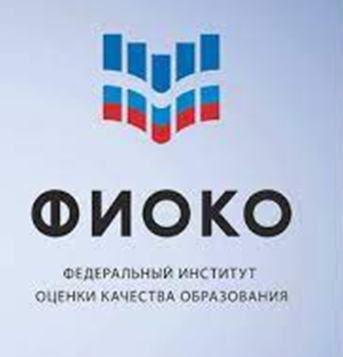 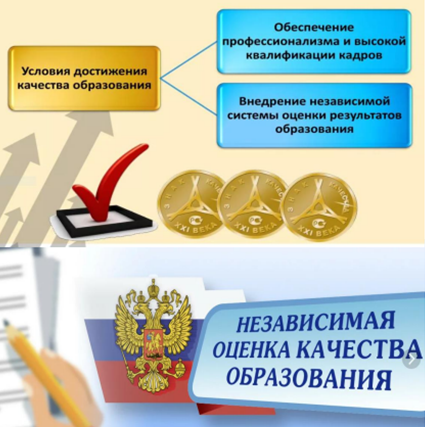 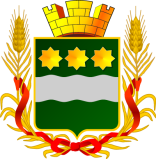 4
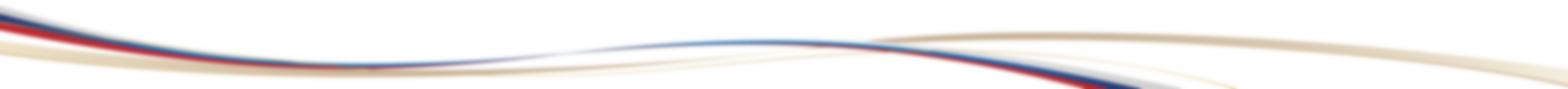 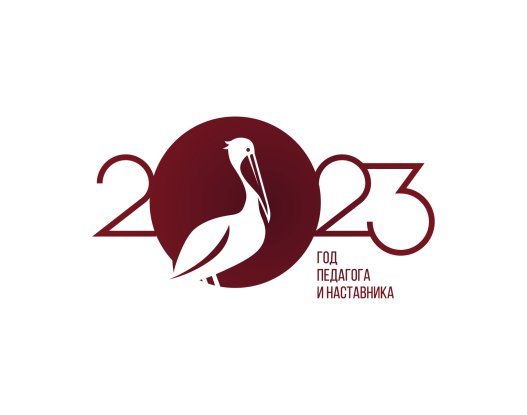 Из чего состоит функциональная грамотность?
Понятие объединяет читательскую, математическую, естественно-научную, финансовую и компьютерную грамотность, глобальные компетенции и креативное мышление. 

Пример. Обучающийся прочитал описание природных явлений, но не может ответить на вопросы и обсудить ситуацию. Это говорит о том, что у него отработаны только базовые навыки чтения. Функциональная грамотность делает ученика способным рассуждать, делать выводы, моделировать описанные ситуации в реальной жизни, например, самостоятельно определять температуру воздуха, стороны света, силу ветра, прогнозировать уровень природной опасности.
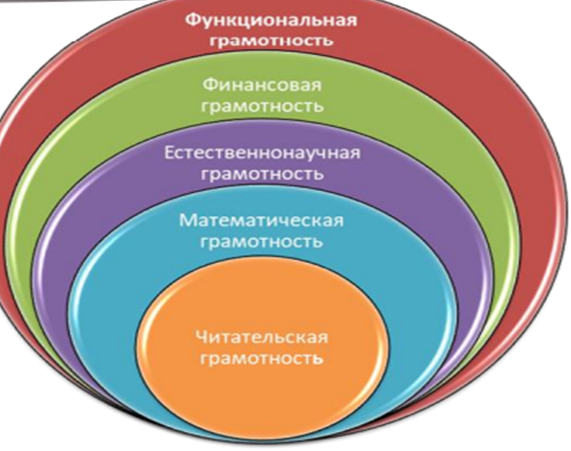 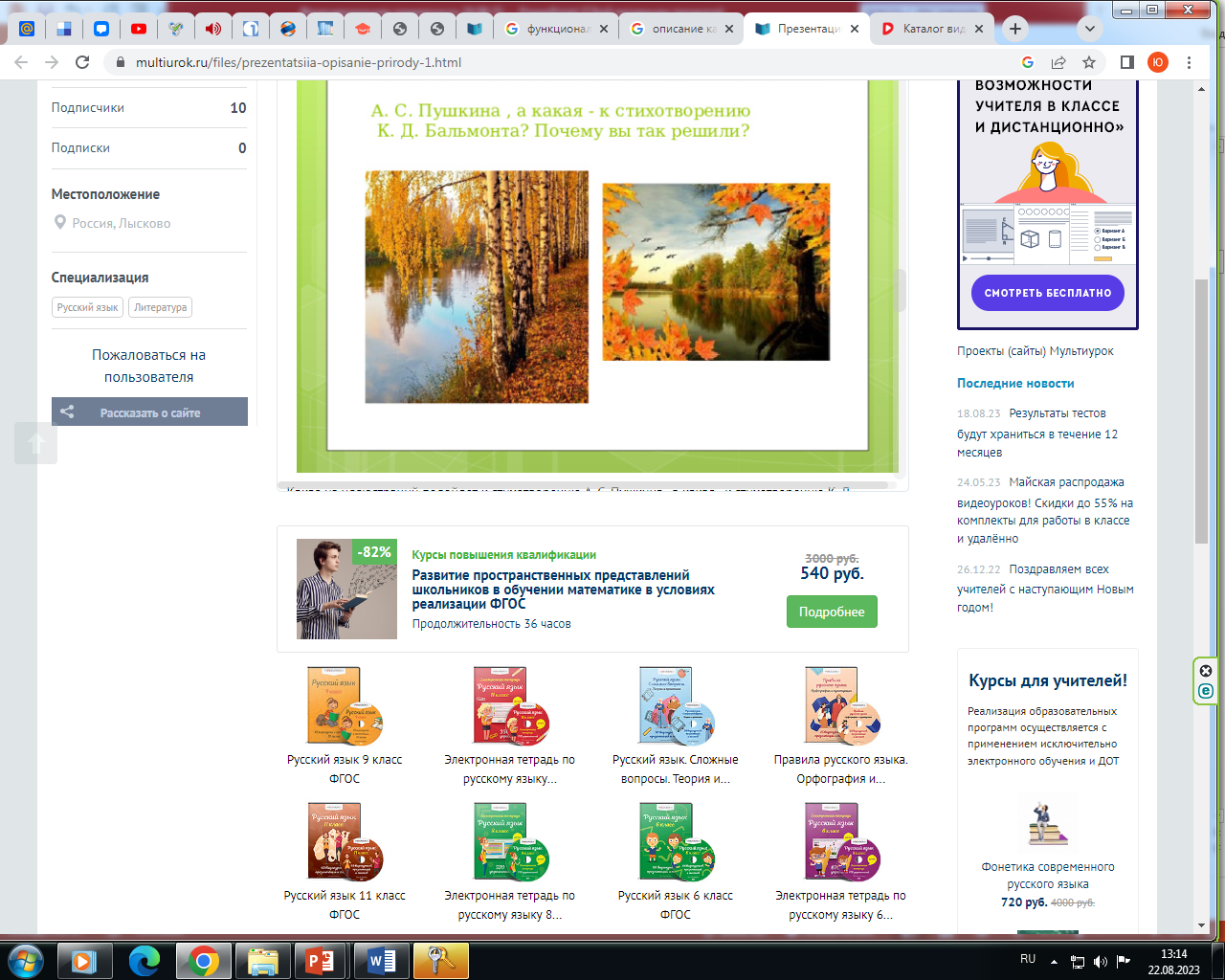 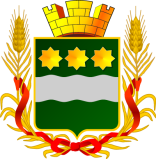 5
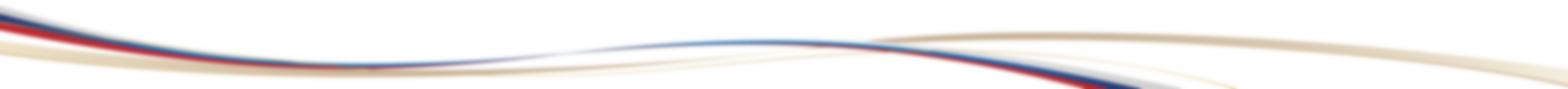 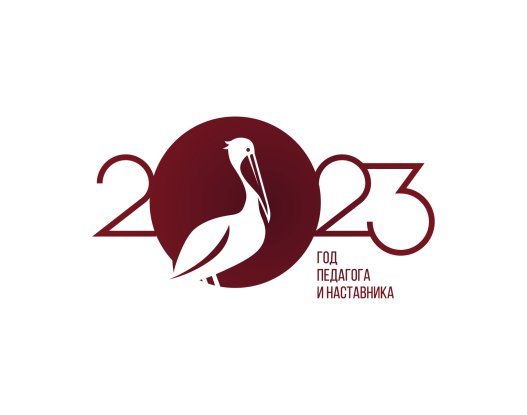 Пути формирования функциональной грамотности
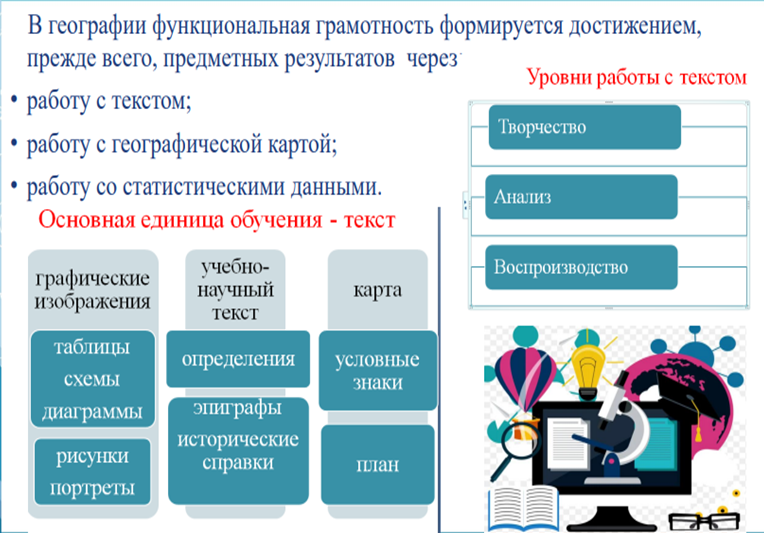 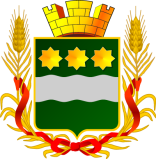 6
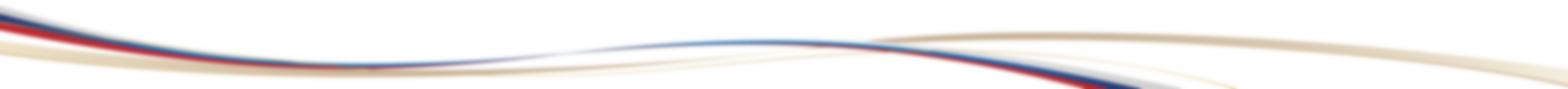 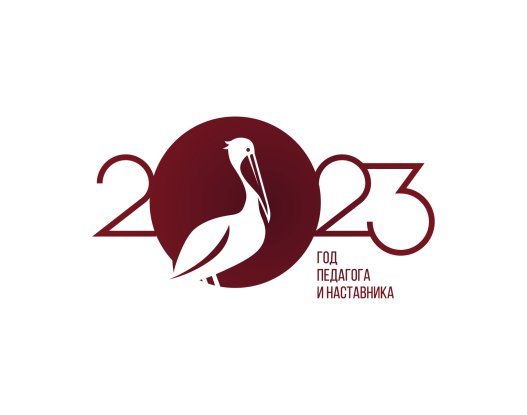 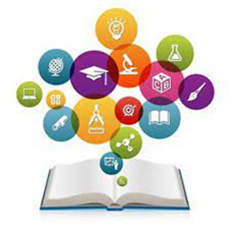 Читательская грамотность
ФГОС включает задачу по формированию функциональной грамотности младших школьников и школьников среднего звена. Например, читательская грамотность — важнейший метапредметный результат обучения.

На уроке обязательно должны быть задания, где нельзя дать однозначный ответ, а нужно рассуждать на предложенную тему. Это помогает пополнять накопленные знания и достигать определенных целей в жизни, применяя их на практике. 

Важно научиться читать между строк, уметь находить и извлекать важную и второстепенную информацию, замечать различные взаимосвязи и параллели.
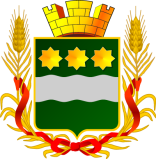 7
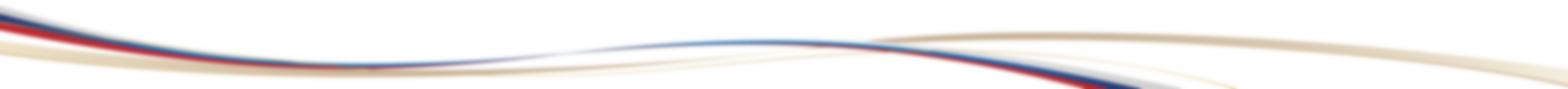 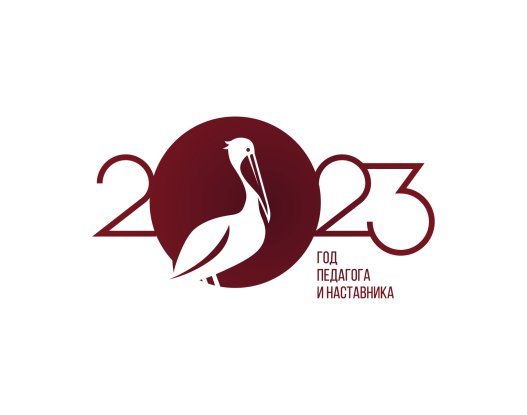 Читательская грамотность
Текстовое задание в ОГЭ (30 задание):
Определите регион России по его краткому описанию.
 Этот край не имеет выхода к морям. Административный центр находится на одинаковом расстоянии от экватора и Северного полюса. Бoльшую часть его территории занимает возвышенность. Одним из основных природных богатств края являются чернозёмные и каштановые почвы, поэтому сельское хозяйство  — одна из важнейших отраслей экономики. Растениеводство представлено производством различных зерновых культур, подсолнечника; ведущая роль в животноводстве принадлежит скотоводству, тонкорунному овцеводству; в крае хорошо развиты садоводство, виноградарство, птицеводство, свиноводство. На территории края находится крупнейший курортный регион Российской Федерации.

Пояснение.
При ответе на вопросы такого типа надо найти в описаниях так называемые ключи, которые чётко указывают на регион России. В данном случае это то, что загадан край, который не имеет выхода к морю; большую часть занимает возвышенность; чернозёмные почвы; развито сельское хозяйство. Всё вышеперечисленное говорит о том, что речь идёт о Ставропольском крае.
Ответ: Ставропольский край.
Задача учителя при работе с такими заданиями – научить обучающихся находить подсказки, так называемые ключевые слова в тексте.
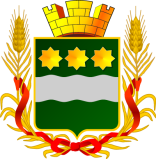 8
Читательская грамотность
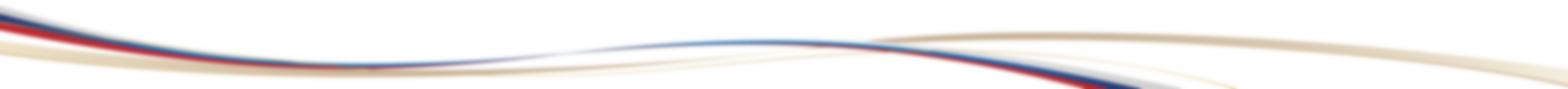 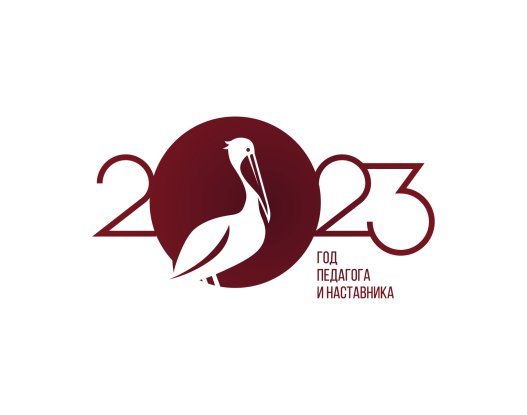 Текстовое задание № 7 ВПР в 6 классе:
Прочитайте текст и выполните задание. 
Рельеф Земли— это совокупность неровностей на её поверхности. 
Внутренние силы Земли создают крупные формы рельефа: материки и впадины океанов, равнины и горы. 
Внешние силы изменяют облик рельефа, созданного внутренними силами.
К внешним силам Земли относятся деятельность ветра, текучих вод, ледников, сила тяжести, а также деятельность человека. 
Внешние силы создают такие формы рельефа, как овраги, речные долины, каньоны, барханы, моренные холмы. 
В результате хозяйственной деятельности человека на поверхности Земли возникают терриконы, котлованы, карьеры. 
По каким предложениям можно сделать вывод о формах рельефа, созданных внутренними и внешними силами Земли? Запишите номера предложений.
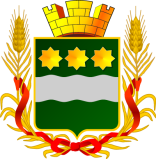 9
Читательская грамотность
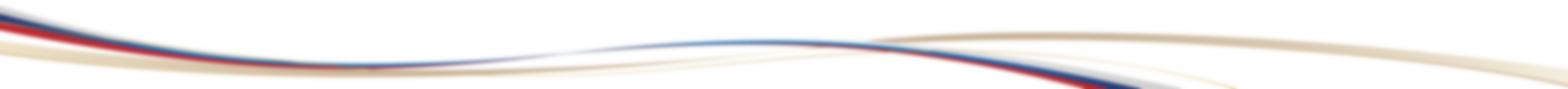 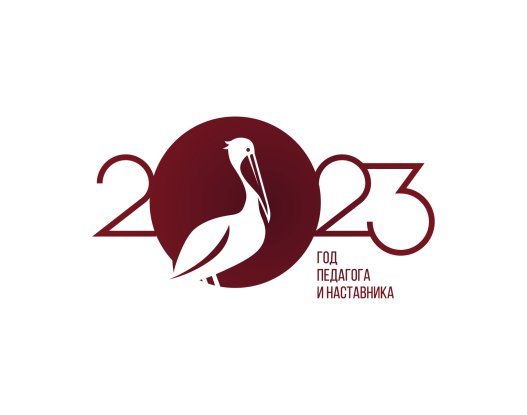 Текстовое задание ЕГЭ № 5:
Прочитайте приведённый ниже текст, в котором пропущен ряд слов. Выберите из предлагаемого списка слова (словосочетания), которые необходимо вставить на место пропусков.
Общие черты рельефа Русской равнины предопределены ее тектоническим строением, принадлежностью равнины к древней ________________(А), с давнего времени не испытывавшей процессов горообразования.
Как показало бурение, кристаллический ________________(Б) Русской платформы имеет неровный горный рельеф, с колебаниями высот до 1500–2000 м на расстоянии 100–150 км. Его выходы на поверхность называются ________________(В).
         Список слов:
1.  складчатая область
2.  платформа
3.  чехол
4.  фундамент
5.  щит
6.  возвышенность      

Запишите в ответ цифры, расположив их в порядке, соответствующем буквам:
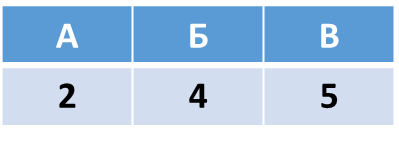 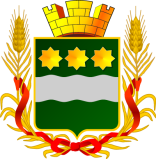 10
Математическая грамотность
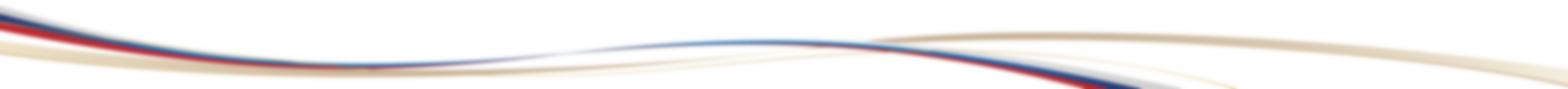 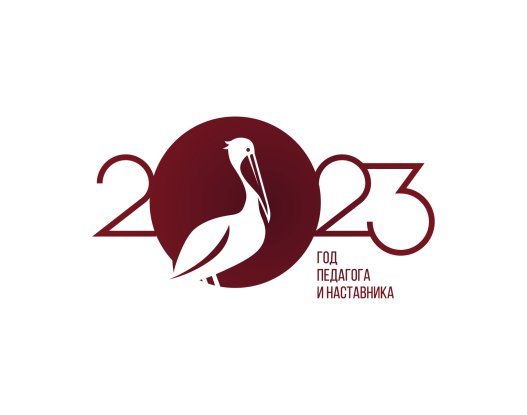 Работа со статистическим материалом
К статистическим материалам мы, как правило, относим графики, схемы, таблицы, диаграммы, матрицы данных и т.п. Успешное выполнение именно этих заданий формирует не только естественно-научную, но и математическую область функциональной грамотности.
К таким типовым заданиям в ОГЭ, ЕГЭ и ВПР можно отнести следующие:
- определение заданного показателя по формуле, выбирая необходимые данные из таблицы;
- работа с климатограммами;
- выявление эмпирических зависимостей на основе данных таблицы;
- работа со статистической матрицей данных.
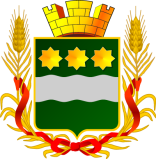 11
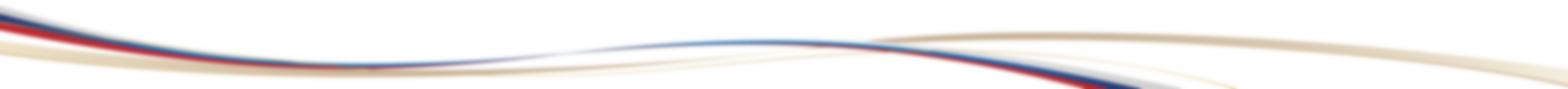 Математическая грамотность
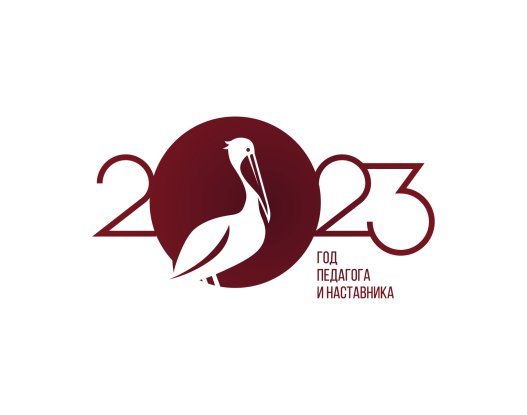 Сравнительный анализ данных таблиц или схем (8 класс)
На основании данных приведен­ной ниже таблицы сделайте вывод о том, какой город России обладает наибольшими трудовыми ресурсами?
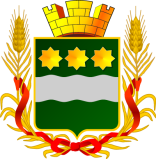 12
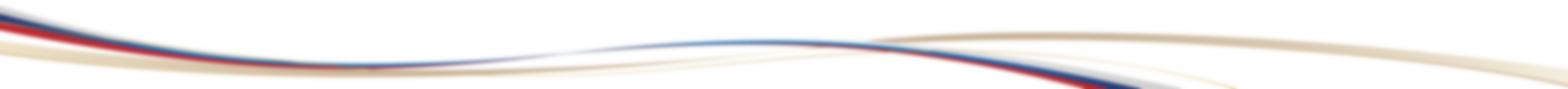 Математическая грамотность
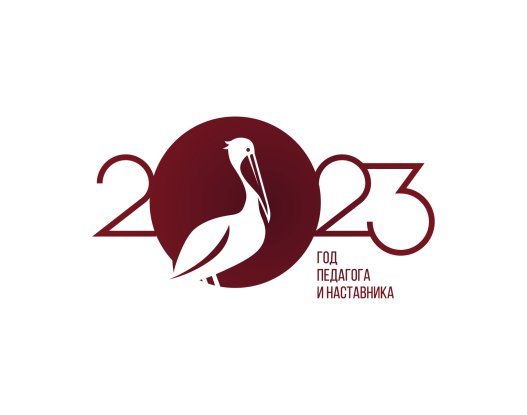 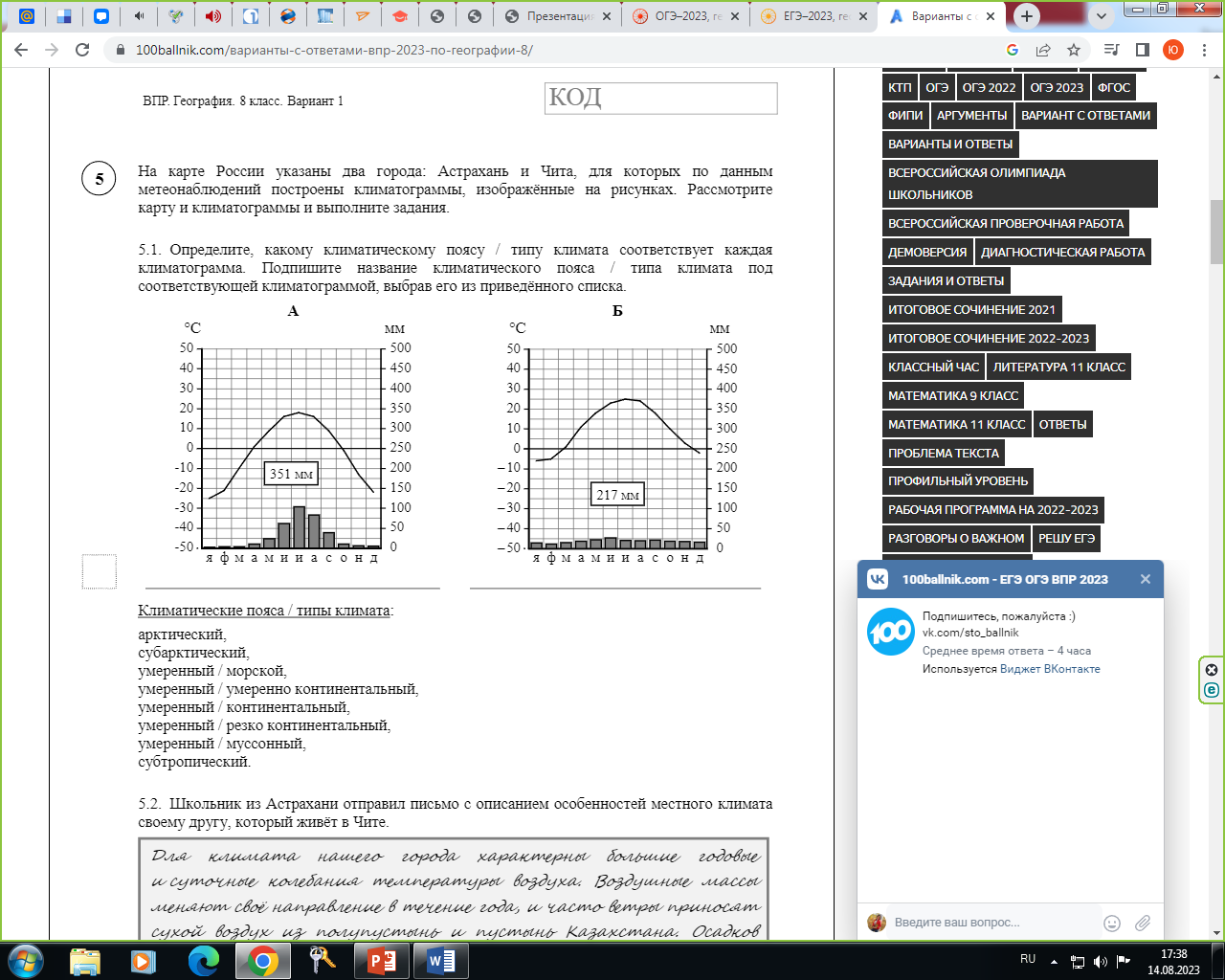 Задания ВПР 8 класс:
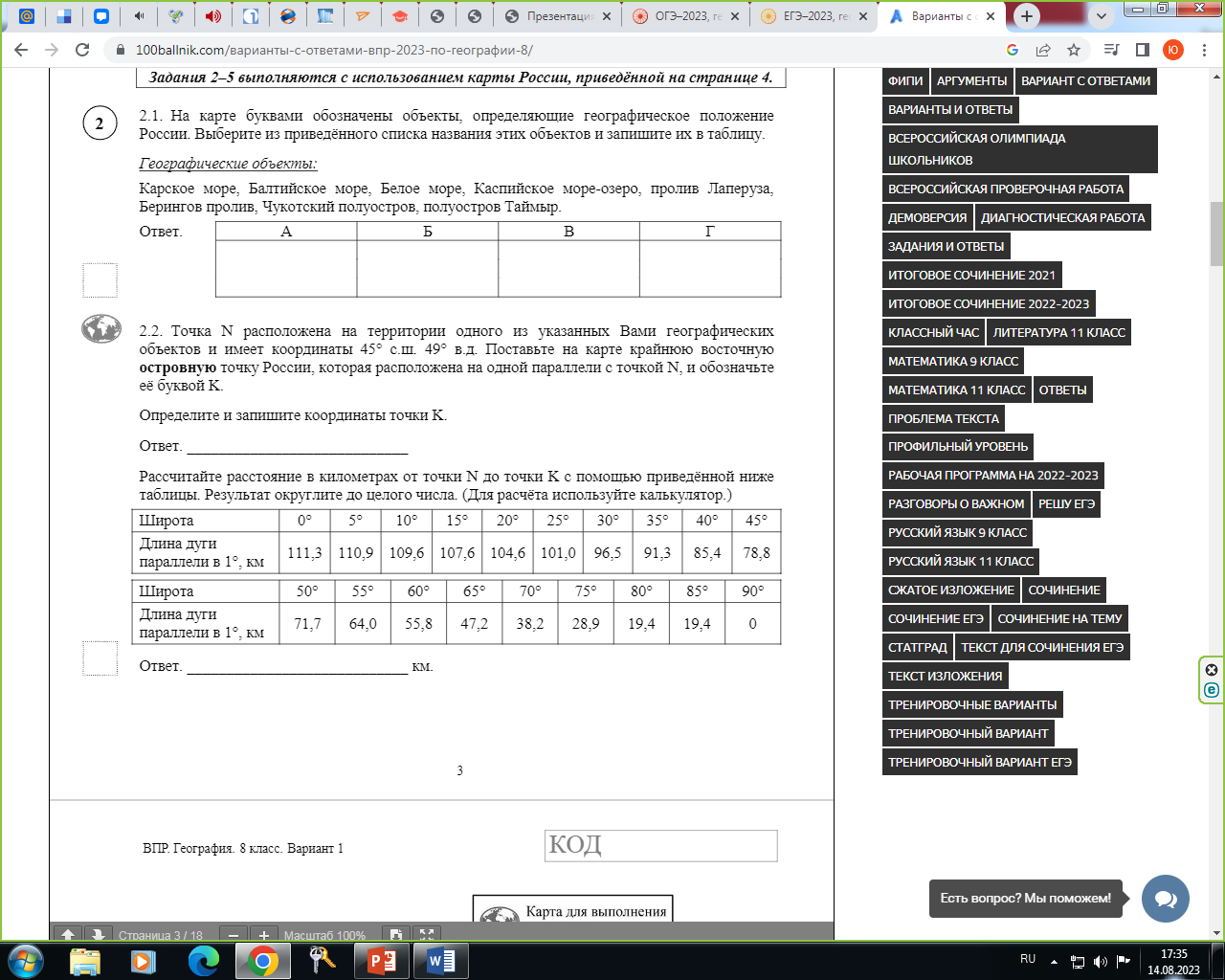 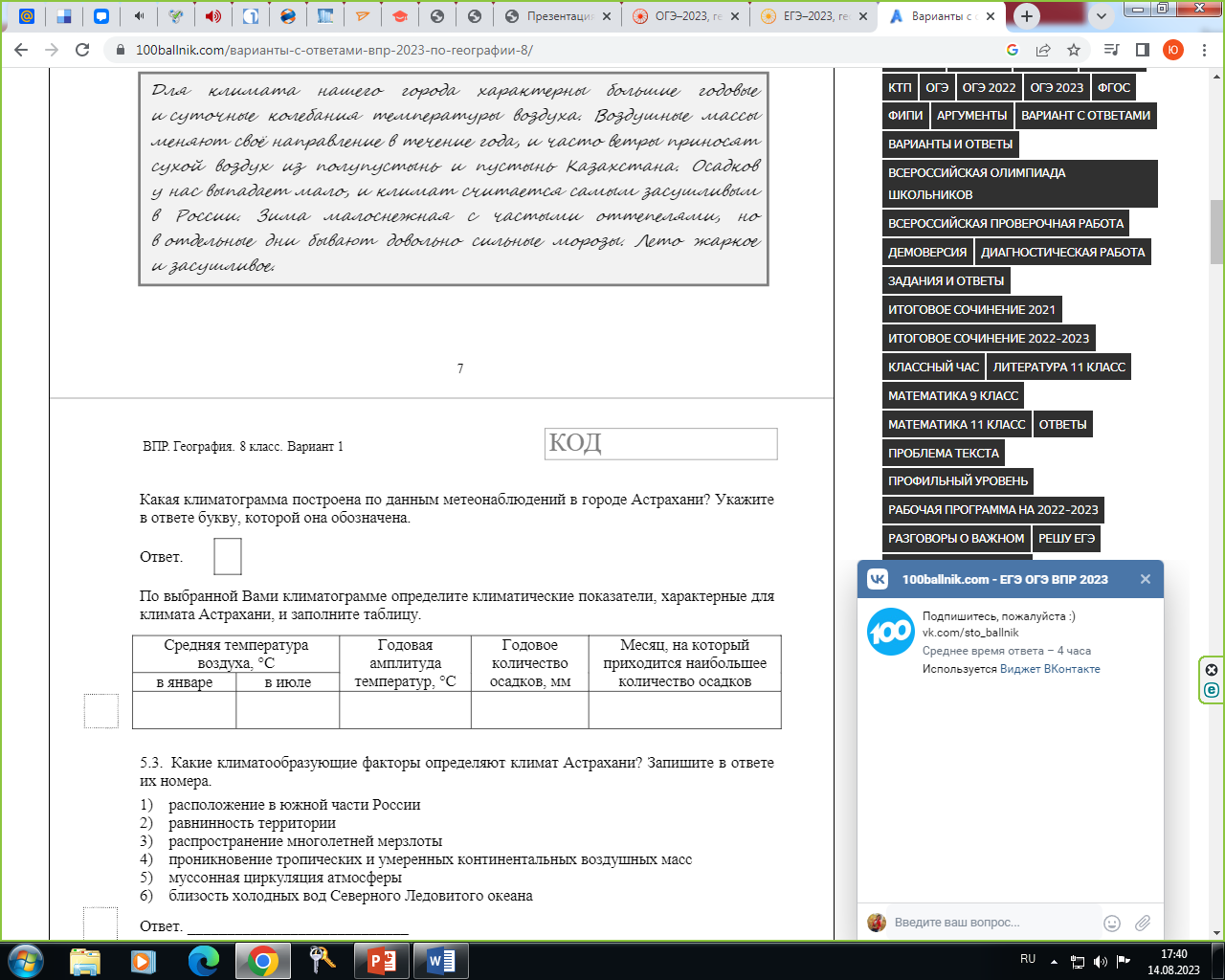 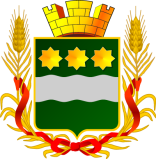 13
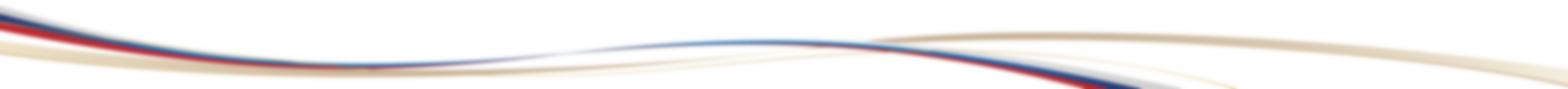 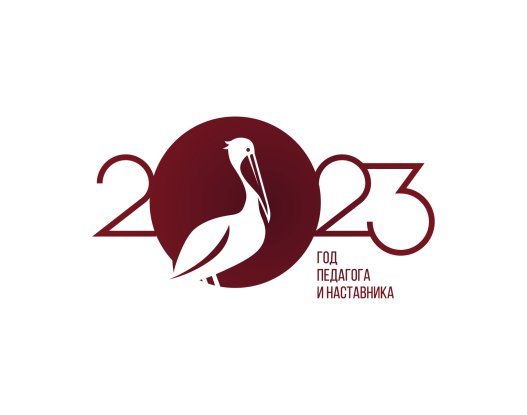 Естественно-научная грамотность
Естественно-научная грамотность – это способность:

Использовать естественнонаучные знания, выявлять проблемы;
Делать обоснованные выводы, необходимые для понимания окружающего мира и тех изменений, которые вносит в него деятельность человека, и для принятия соответствующих решений.
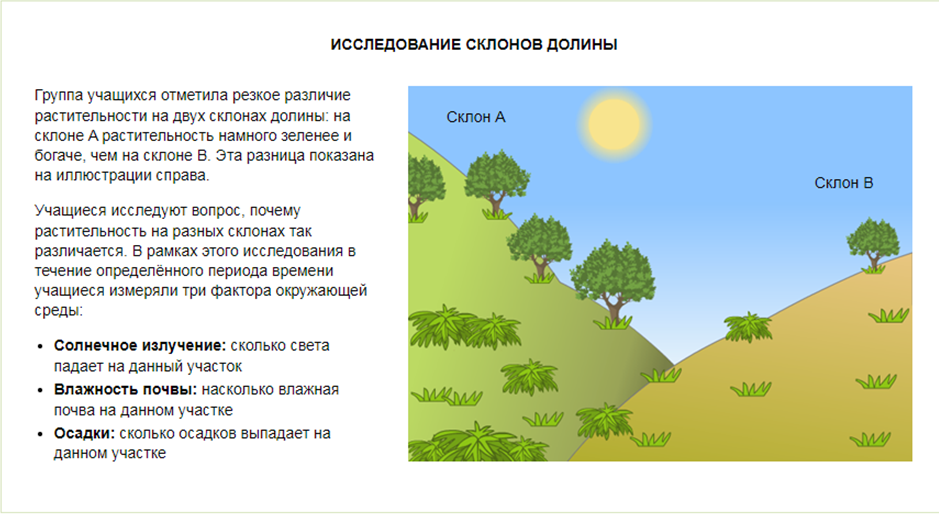 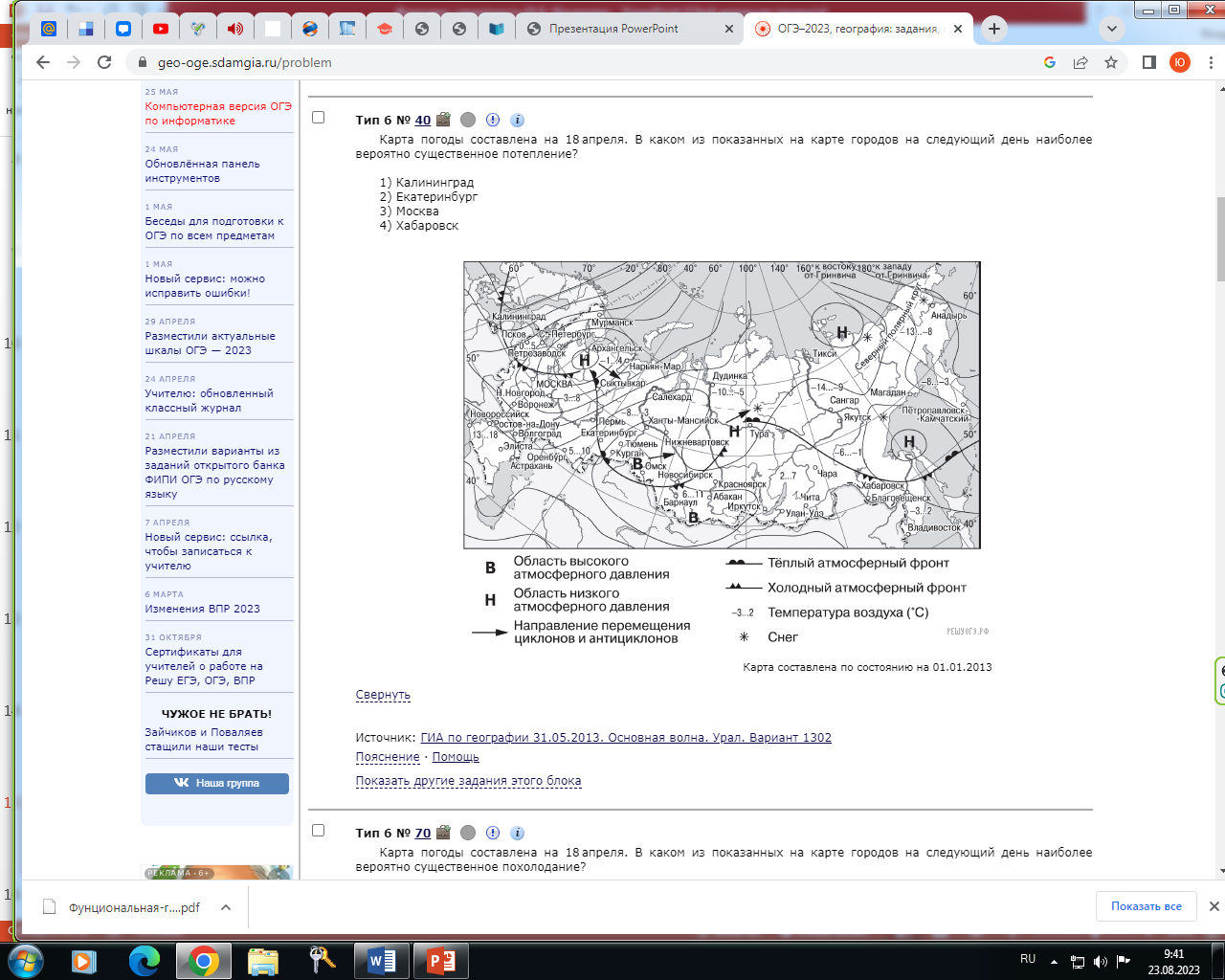 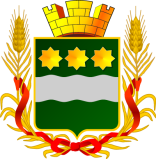 14
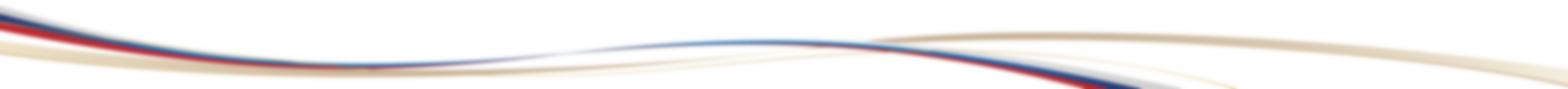 Естественно-научная грамотность
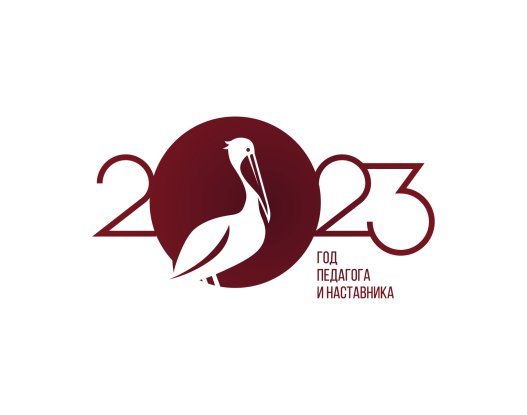 Работа с географической картой
В образовательном стандарте сказано, что формирование картографической грамотности – цель географического образования. В географии главный метод исследования – картографический. Задания ОГЭ, ЕГЭ и ВПР по географии требуют от школьника:
 умения читать карту;
владеть приемом наложения карт;
развитого пространственного представления картографической информации.
Наиболее результативными можно считать следующие приемы:
«Стороны горизонта».
Например, расположите перечисленные горные системы с севера на юг в том порядке, в
котором они располагаются на карте мира, начиная с самой северной.
Альпы 2) Атлас 3) Скандинавские горы. 
Запишите в ответ получившуюся  последовательность цифр.
«Найди лишнее». Среди имеющихся объектов найти лишний и объяснить почему.
1) Онежское, Ладожское, Псковское, Баренцево.
2) Байкал, Каспийское, Ильмень, Азовское. 
3) Обь, Енисей, Лена, Амур.
4) Волго-Донской, Беломорско-Балтийский, Комсомольск-на-Амуре.
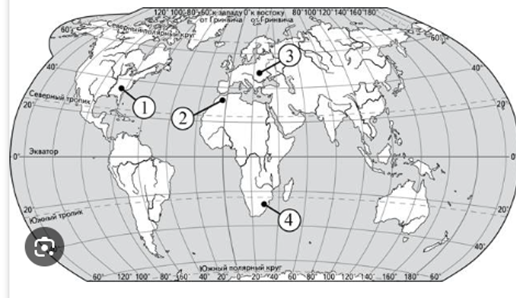 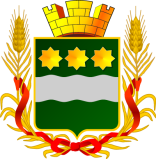 15
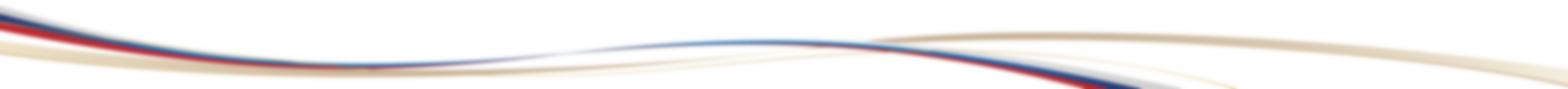 Естественно-научная грамотность
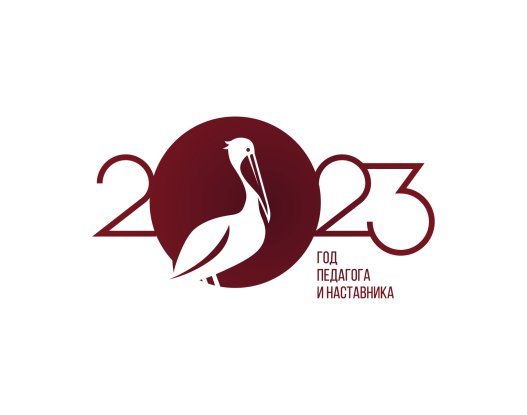 Работа с картографическим материалом
Текстовое задание в ОГЭ (12 задание):
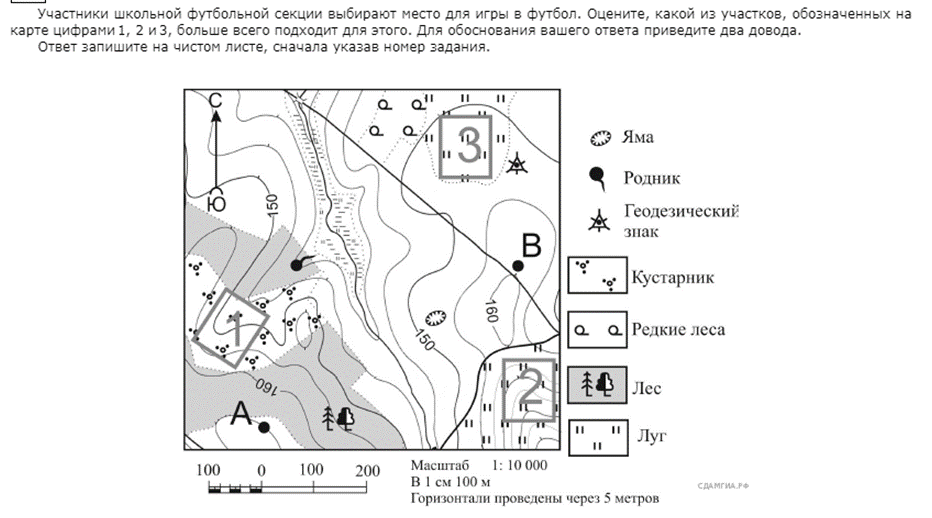 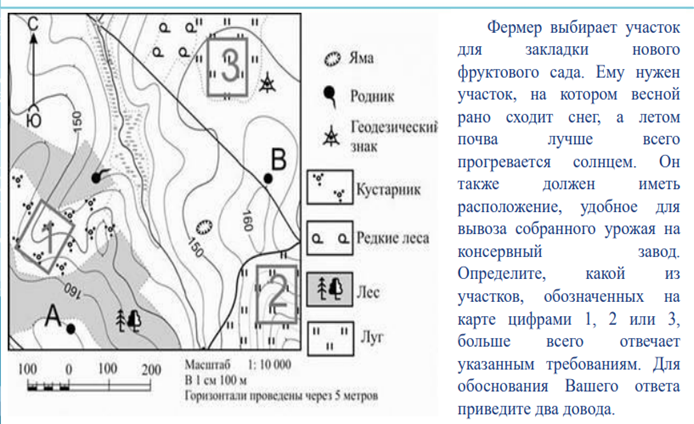 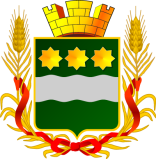 16
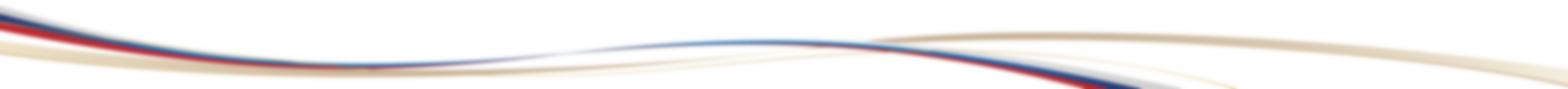 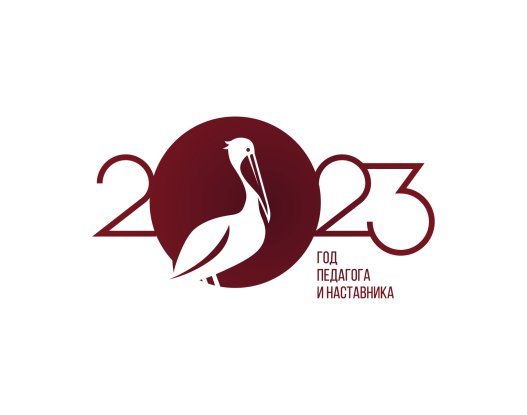 Естественно-научная грамотность
Ученик с естественно-научной грамотностью способен формировать мнение о явлениях и ситуациях, связанных с естественными процессами.
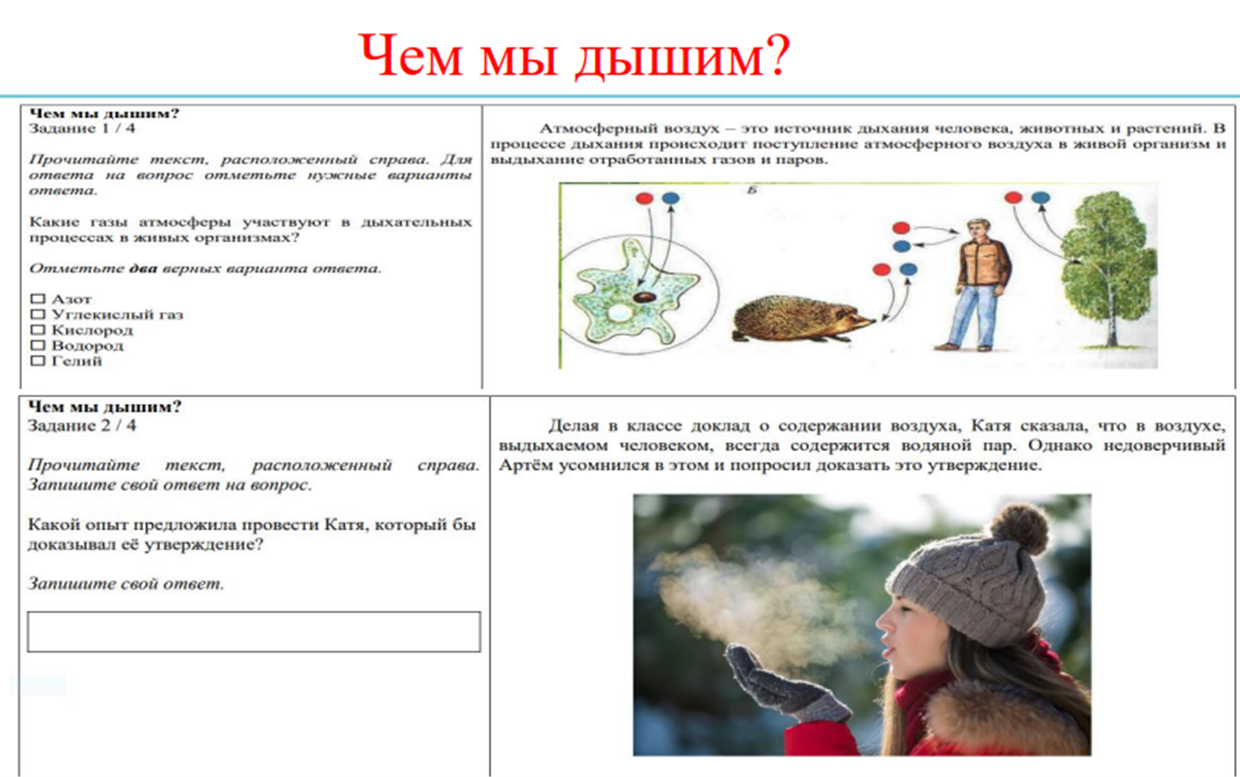 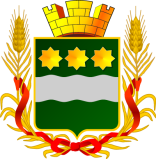 17
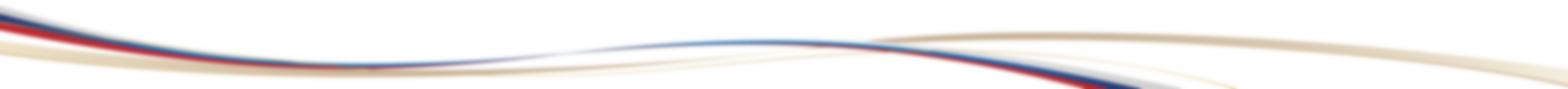 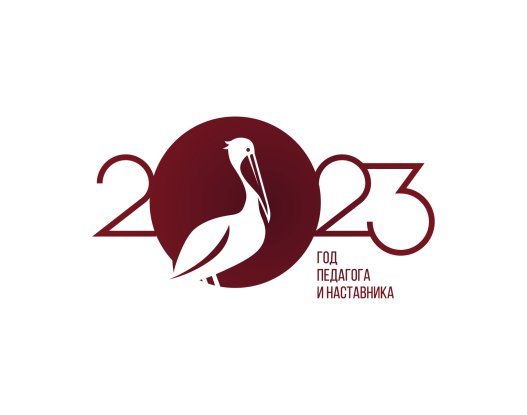 Глобальные компетенции
Глобальная компетентность – это сформированность знаний, умений, ценностей и отношений личности, которые способствуют:
изучению вопросов местного, международного и глобального значения; 
пониманию и оценке точки зрения и мировоззрения других; 
участию в открытом, адекватном и эффективном межкультурном взаимодействии; 
содействию коллективному благополучию и устойчивому развитию.
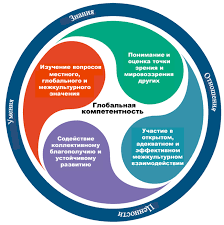 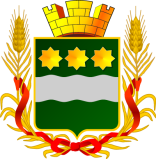 18
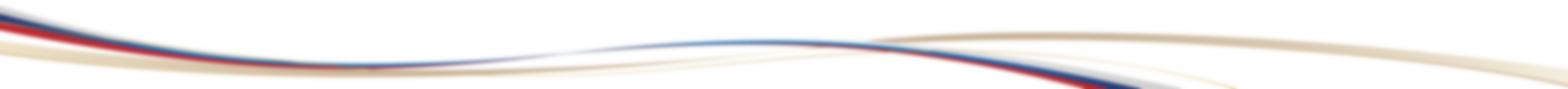 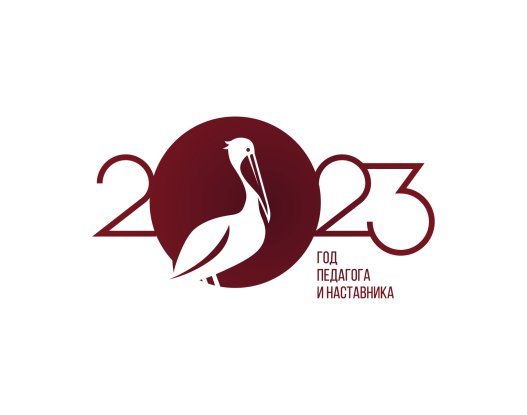 Применение глобальных компетенций на уроках географии
5-6 класс   
Урок «Рельеф Земли»
-  Как изменилась бы площадь Австралии, если бы уровень Мирового океана понизился на 200 м?
Урок «Атмосфера»
-  Разрушение озонового слоя: причины и последствия катастрофы?
Парниковый эффект: причины, последствия, влияние на климат?
Кислотные дожди: причины, последствия и пути решения проблемы?
10-11 класс Урок «Глобальные проблемы человечества»
-   Как вы понимаете высказывание известного французского ученого-океанографа Жака Ива Кусто, которое считало, что «Раньше природа устрашала человека, а теперь человек устрашает природу»?
-  Что же нужно делать, для того, чтобы экологический кризис не перерос в глобальную экологическую катастрофу?
- Объясните, какую угрозу в себе несет перенаселение планеты?
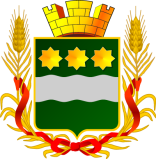 19
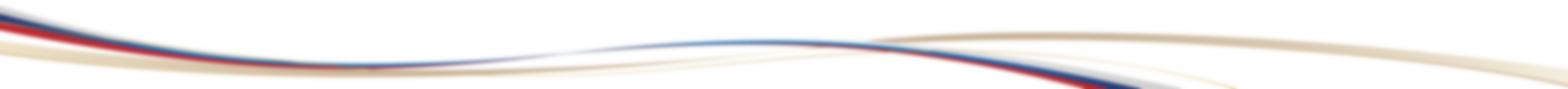 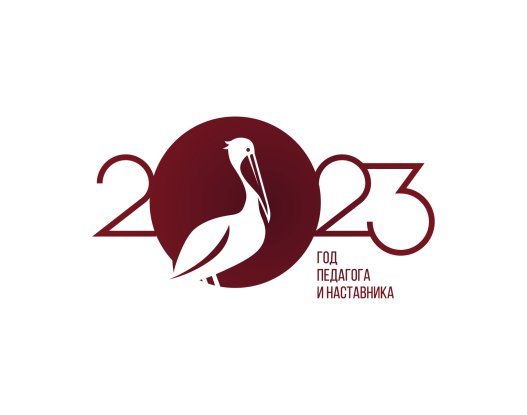 Глобальные компетенции
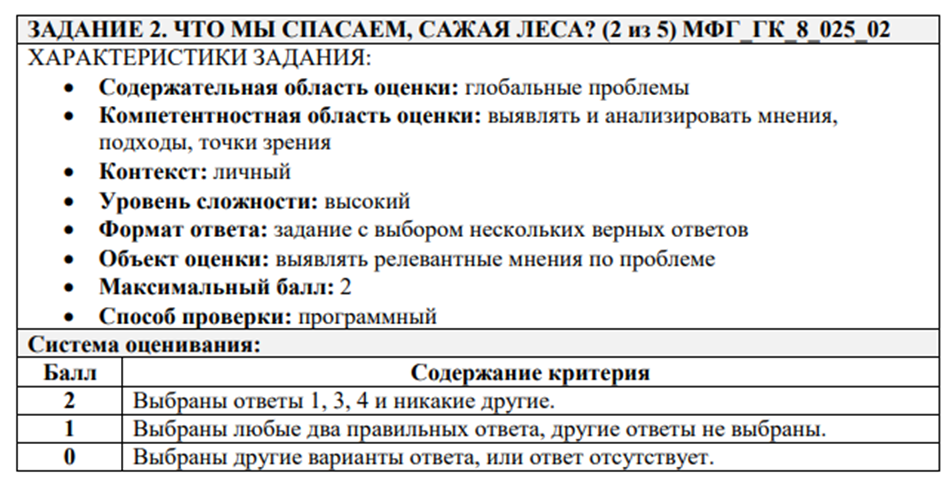 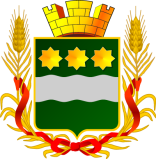 20
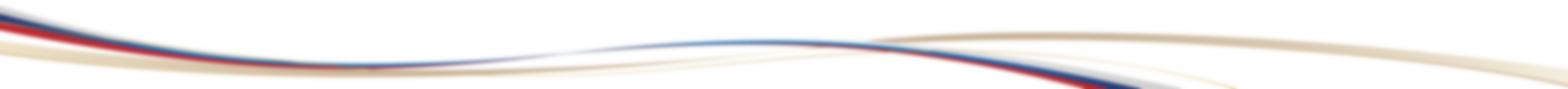 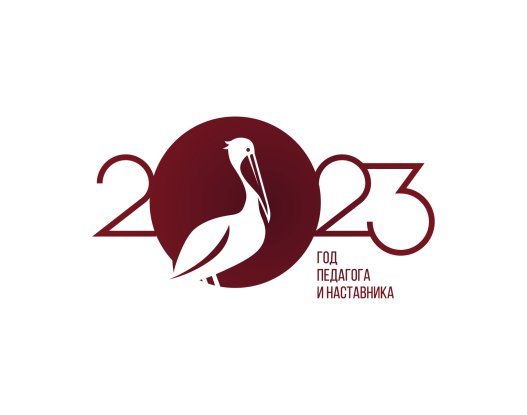 Креативное мышление
Под креативным мышлением понимают способность к продуктивному творческому подходу.
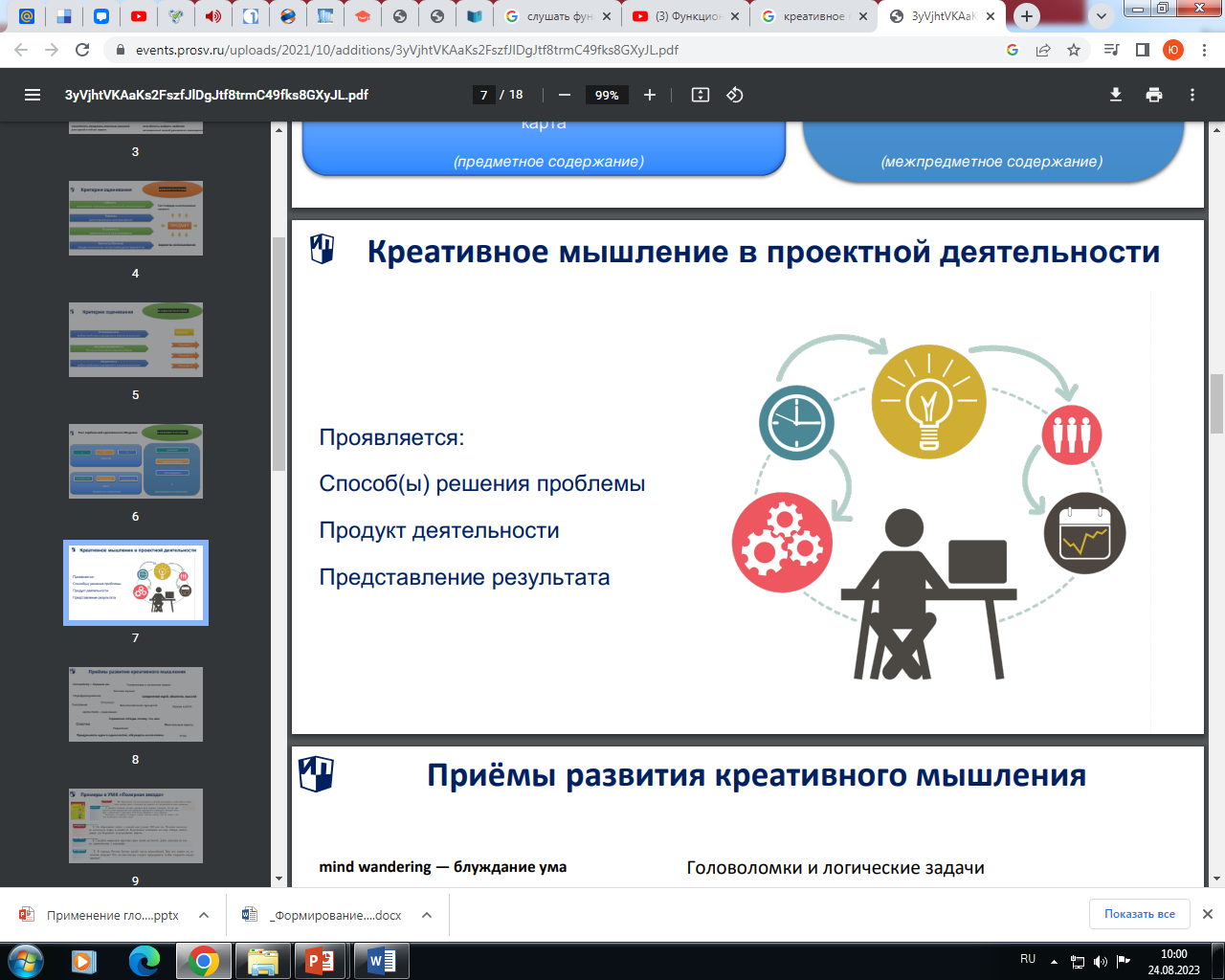 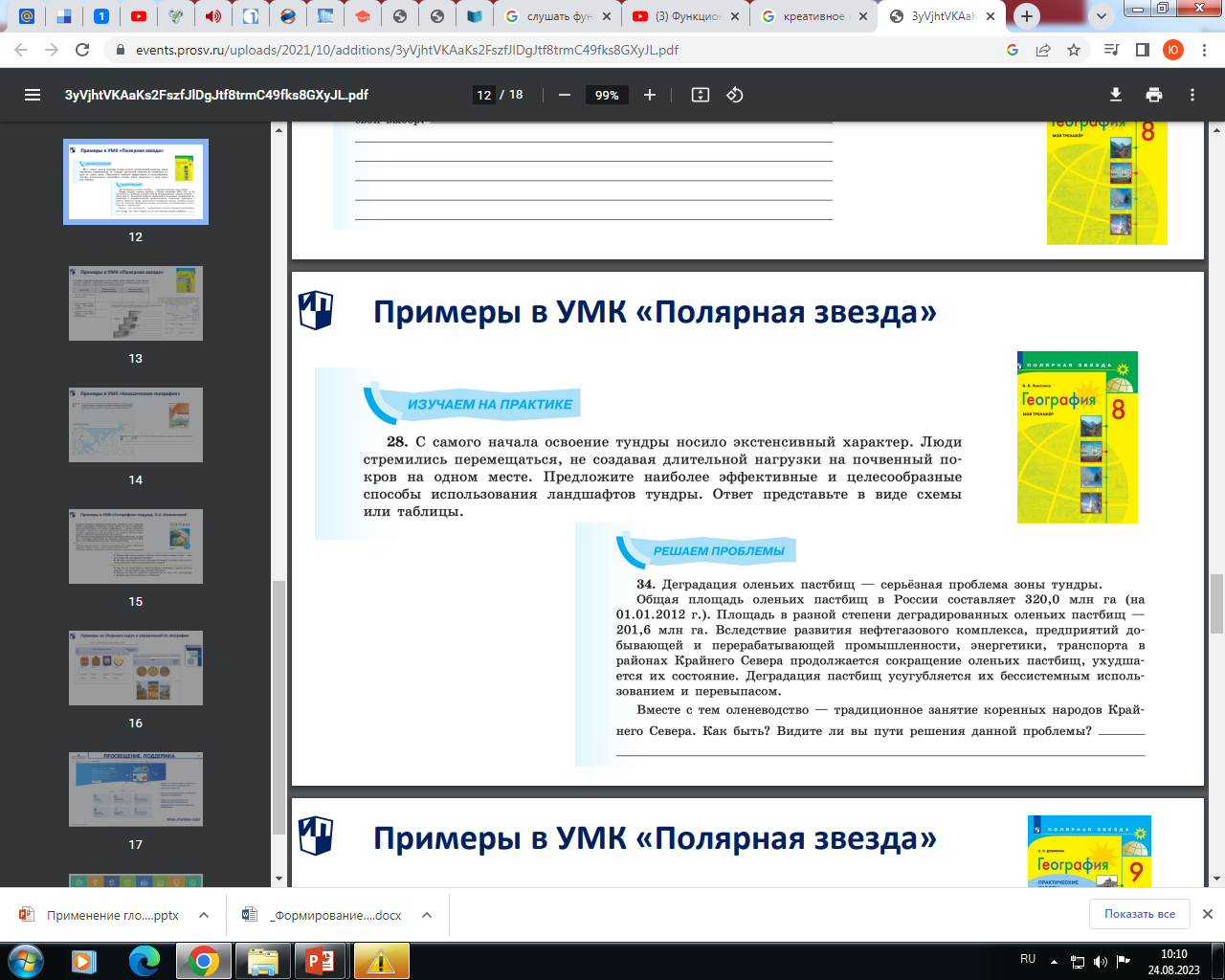 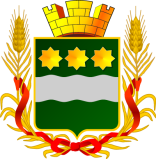 21
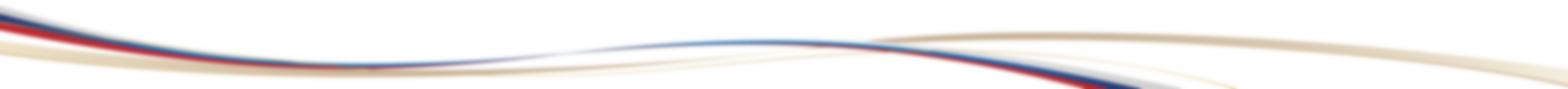 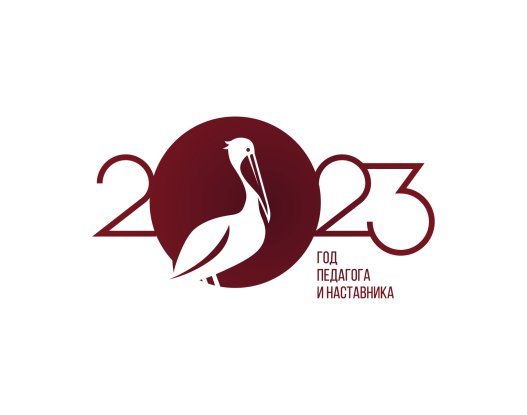 Компьютерная грамотность
Компонент, связанный с компьютерной грамотностью и безопасностью школьников, выходит в последние годы на одно из первых мест. Навык взаимодействия с электронными сервисами требуется уже в начальной школе.
Компьютерная грамотность заключается в умениях:
Работать с информацией в интернете, искать и анализировать данные, сегментировать их по степени достоверности;
Пользоваться электронными сервисами: почтой, облачными хранилищами, базовыми программами;
Знать правила безопасности и защиты личной информации, управлять личными аккаунтами в социальных сетях.
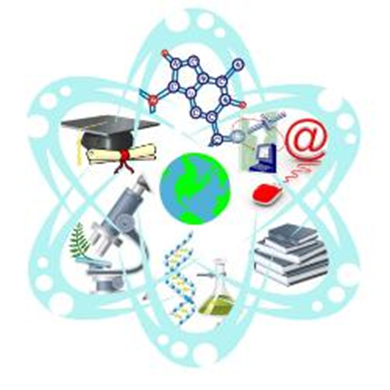 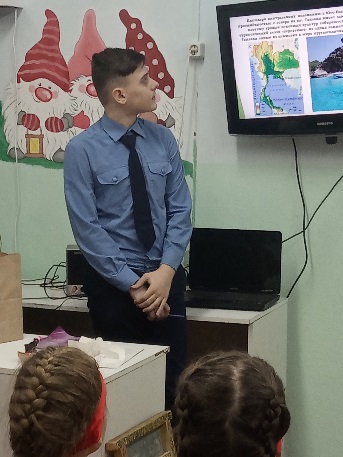 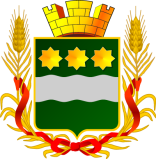 22
Подведём итоги:
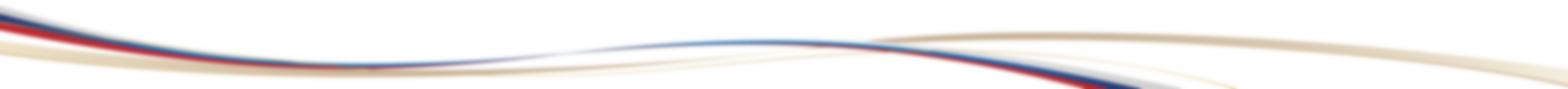 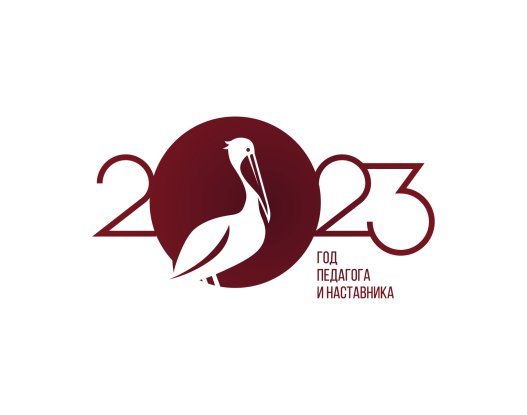 Формирование функциональной грамотности учеников — задача каждого современного педагога. Это непростой процесс, где от самого учителя требуется креативность и творческое мышление, использование инновационных форм и методов обучения. Успешное освоение компонентов функциональной грамотности поможет воспитать инициативную, самостоятельную, социально ответственную личность, которая способна адаптироваться и находить свое место в постоянно меняющемся мире. 
Функциональная грамотность – один из главных результатов образования и ориентации в мире профессий.
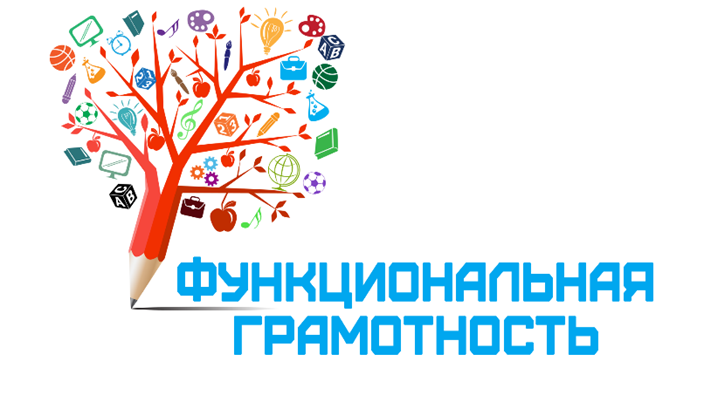 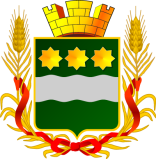 23
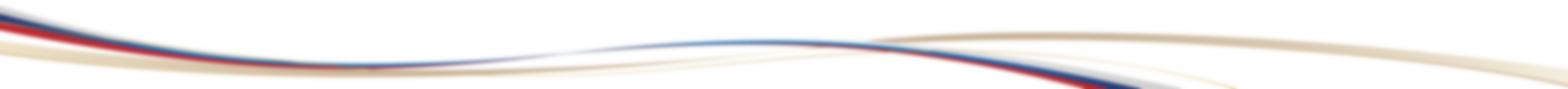 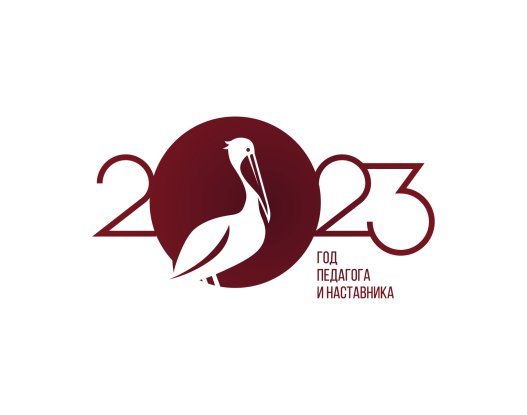 Ресурсы по формированию и оценке функциональной грамотности:
Банк заданий для формирования и оценки функциональной грамотности обучающихся основной школы (5-9 классы). ФГБНУ Институт стратегии развития образования российской академии образования: http://skiv.instrao.ru/bank-zadaniy/. 
Демонстрационные материалы для оценки функциональной грамотности учащихся 5 и 7 классов. ФГБНУ «Институт стратегии развития образования российской академии образования» (Демонстрационные материалы http://skiv.instrao.ru/support/demonstratsionnye-materialya/. 
Открытые задания PISA: https://www.oecd.org/pisa/test/          https://fioco.ru
Примеры открытых заданий PISA по читательской, математической, естественнонаучной, финансовой грамотности и заданий по совместному решению задач: https://educentr-kudrovo.vsevobr.ru/images/Documents/PISA-2024/est-nauch-gramotnost.pdf
Сборники эталонных заданий серии «Функциональная грамотность. Учимся для жизни» издательства «Просвещение»: https://myshop.ru/shop/product/4539226.html. 
Функциональная грамотность 5,7 класс. Опыт системы образования г. Санкт-Петербурга. КИМ, спецификация, кодификаторы: https://monitoring.spbcokoit.ru/procedure/1043/. 
«Электронный банк тренировочных заданий по оценке функциональной грамотности»: https://fioco.ru/vebinar-shkoly-ocenka-pisa.
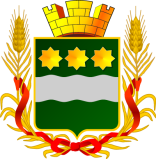 24
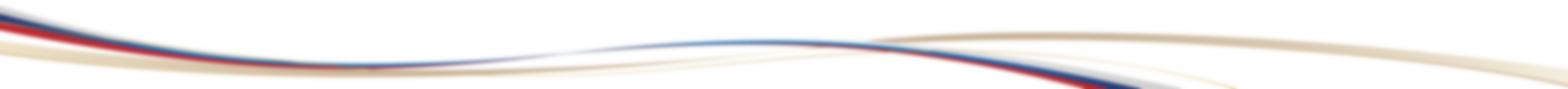 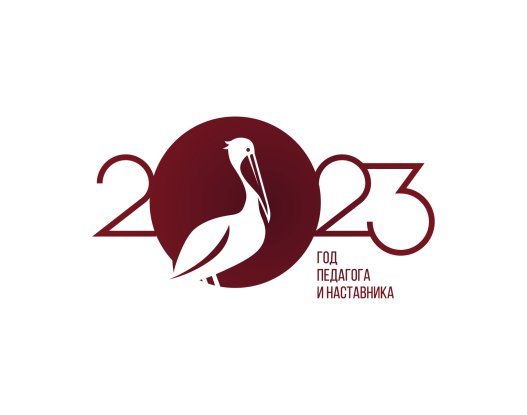 Муниципальное автономное общеобразовательное учреждение  
«Школа № 16 г. Благовещенска имени Героя Советского Союза лётчика-космонавта А.А. Леонова»
Спасибо за внимание!
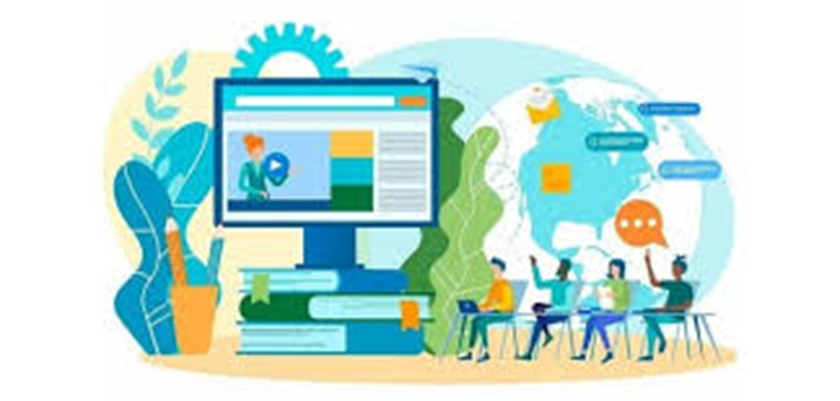 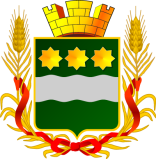 25
Литература:
26
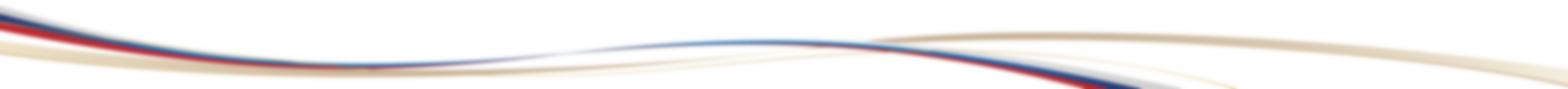 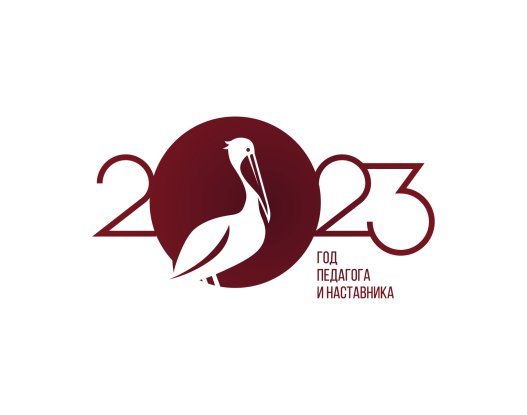 Основные международные сопоставительные исследования качества образования, в которых участвует РФ
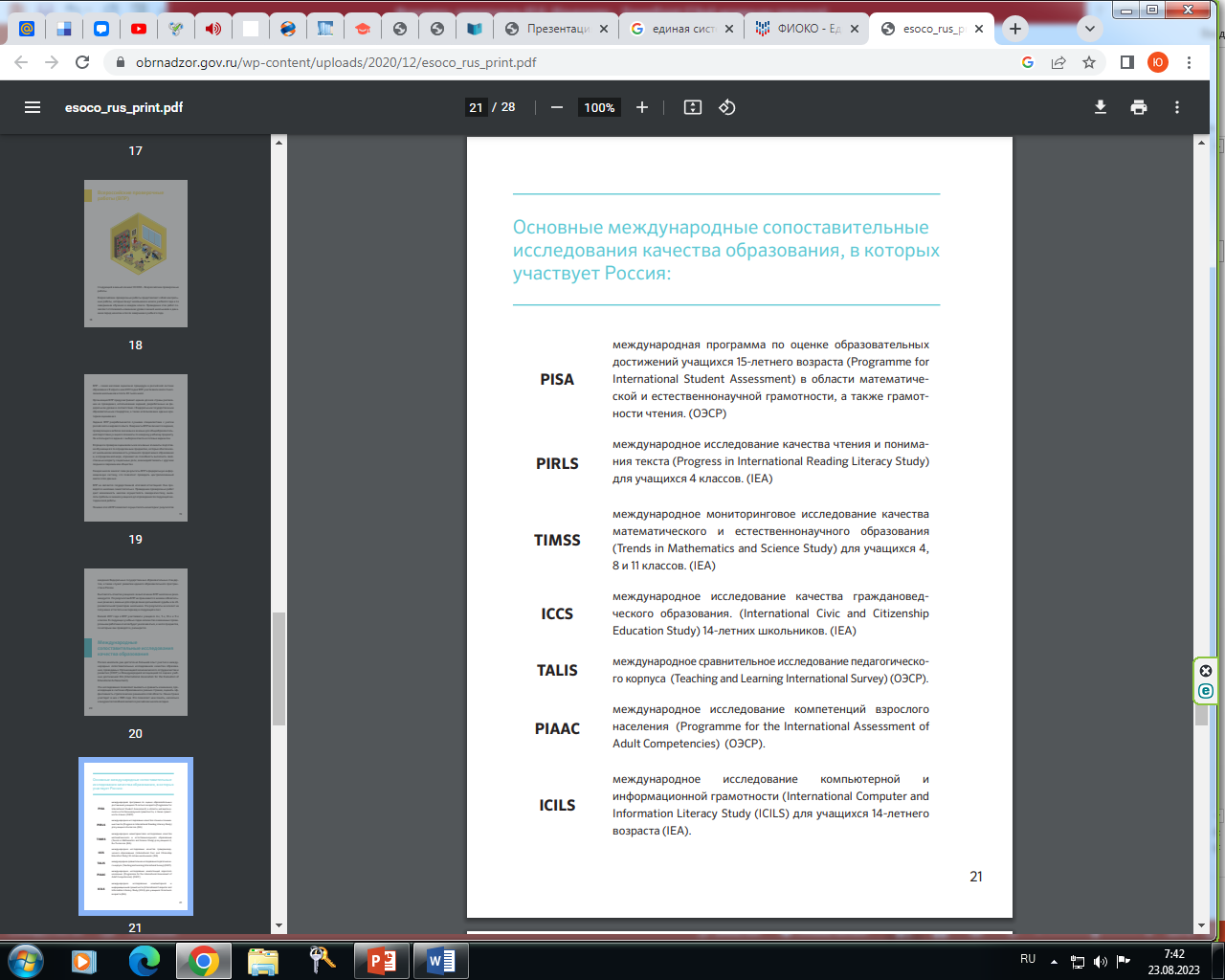 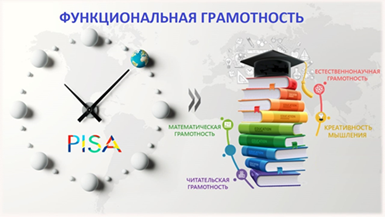 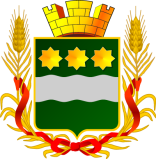 27